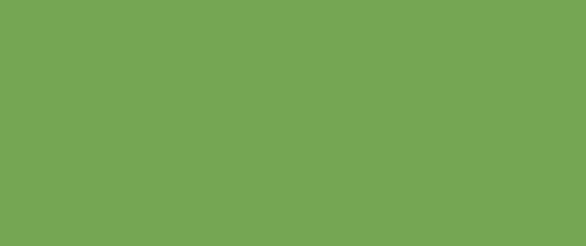 System Dynamics SocietyAnnual Conference 2023Tackling multi-sectoral problems with System Dynamics – exploring whole systems solutions to support health and social carePalmer House Hilton Hotel, ChicagoMonday 24 July 2023
Prof Eric Wolstenholme
Douglas McKelvie

Symmetric Scenarios
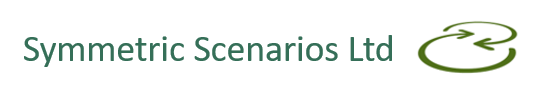 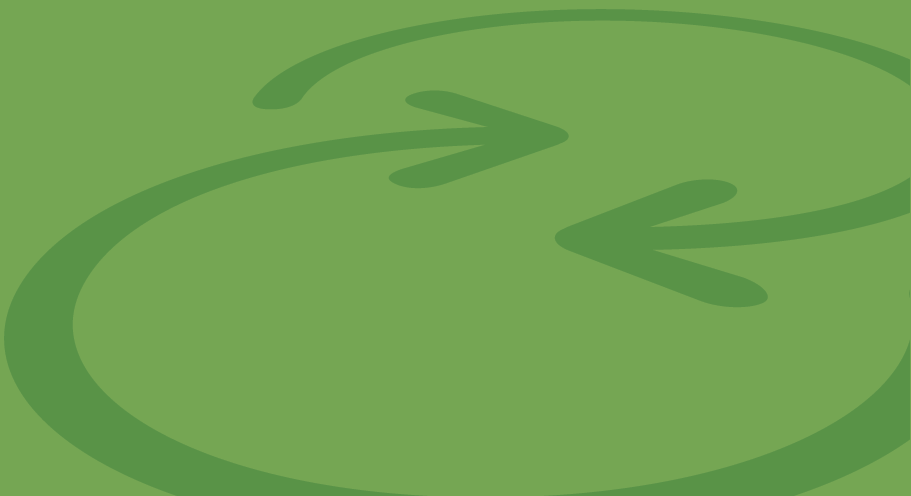 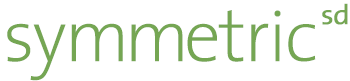 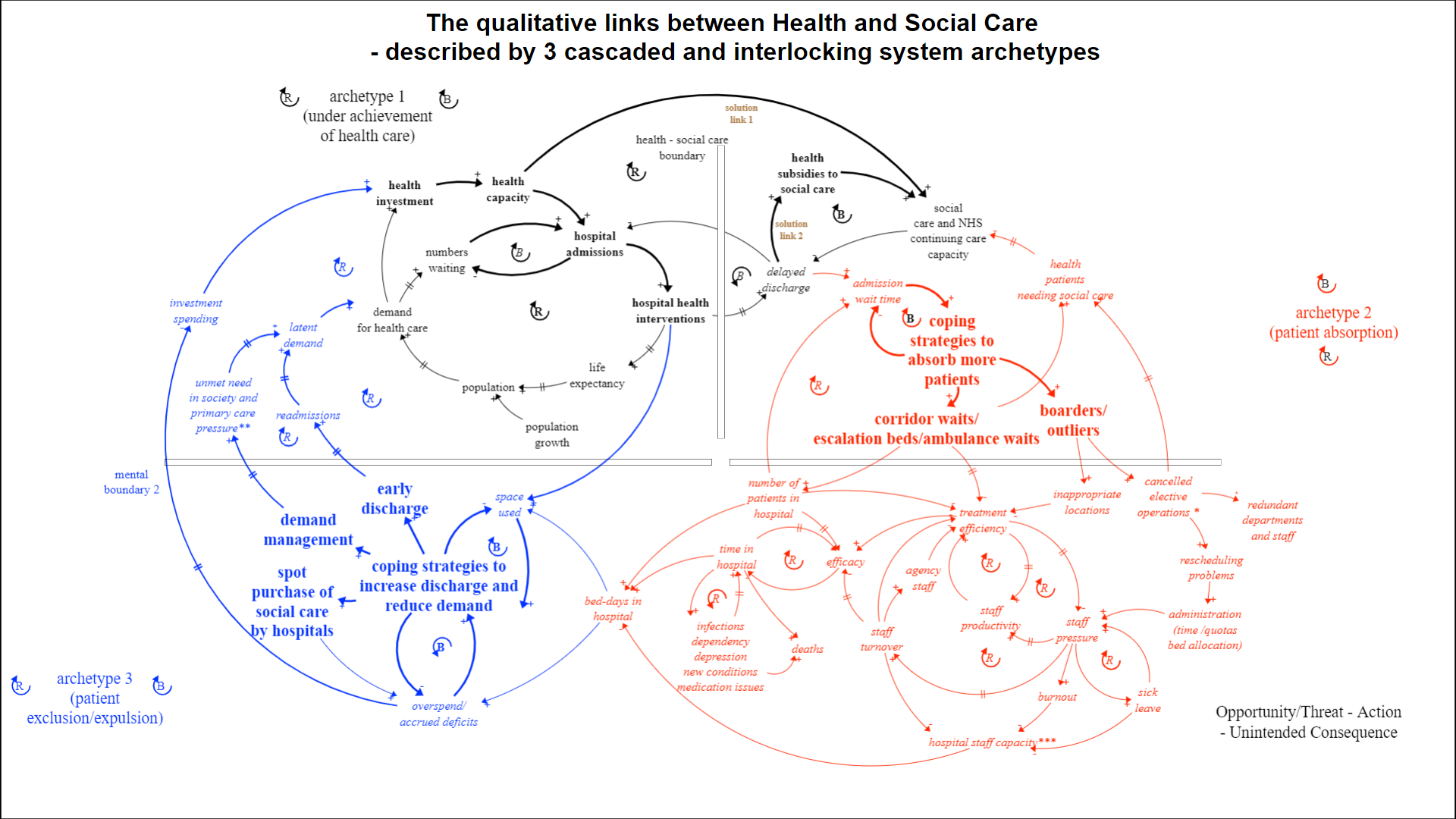 Published in Systems 2022, 10, 135
https://bit.ly/EricArchetype
NHS England video available at
https://bit.ly/EricArchetypeVideo
I am often asked by prospective clients, ‘What’s so great about System Dynamics? What will my organisation get that we can’t get from other, more familiar, methods of strategic planning and analysis?’ 

I tell them that System Dynamics is the one method that will allow them to  make all of their assumptions explicit, integrate them in a logical and testable way, challenge the assumptions, provide a broader perspective and put clients in a better position to make decisions that will stand the test of time.

Jack Homer (1996) Why we iterate…. SDR, 12, 1
Delayed Discharge Problem
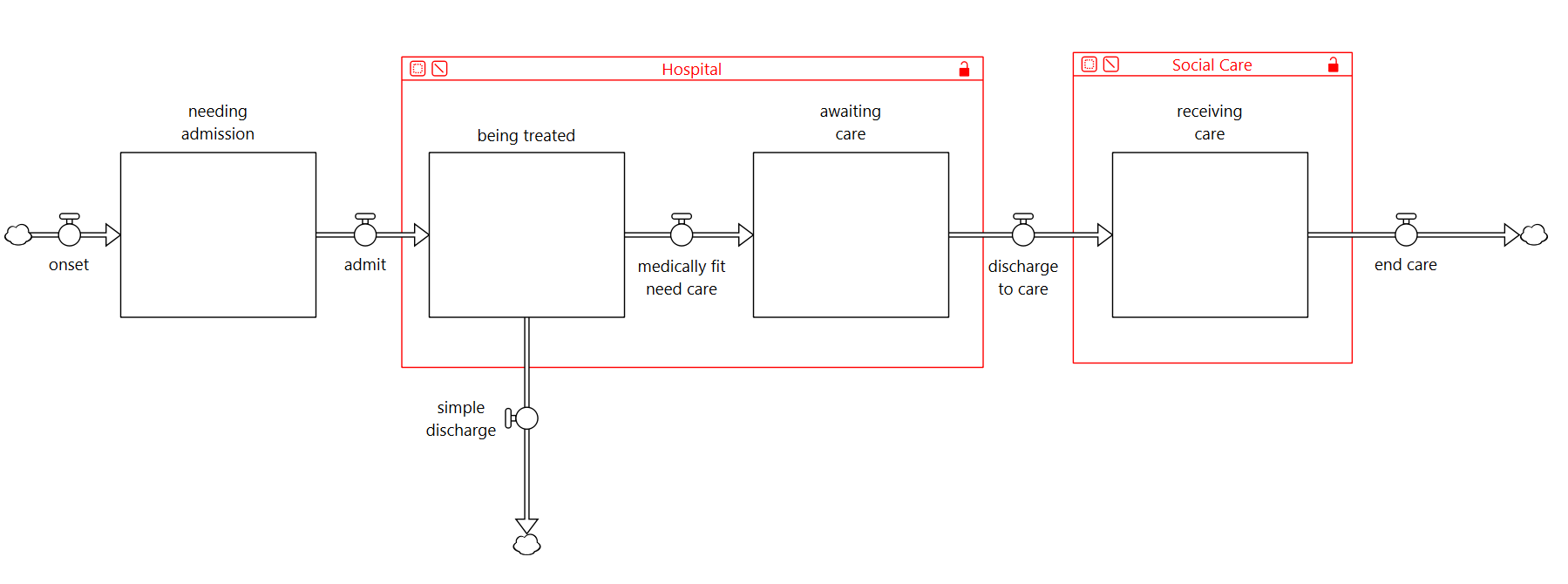 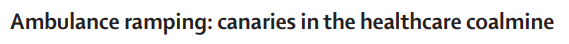 (The Lancet, September 2022)
Integrated Care Model
Population by Age
18
45
65
75
85+
General Hospital
wait
lists
elective
CH
Support
acute
A&E
delayed
Dependency States
reable- ment
care home
care at home
self manage
delayed
CH
Community Hosp
delayed
Int
Intermediate Care
£
Integrated Care Model on One Graph
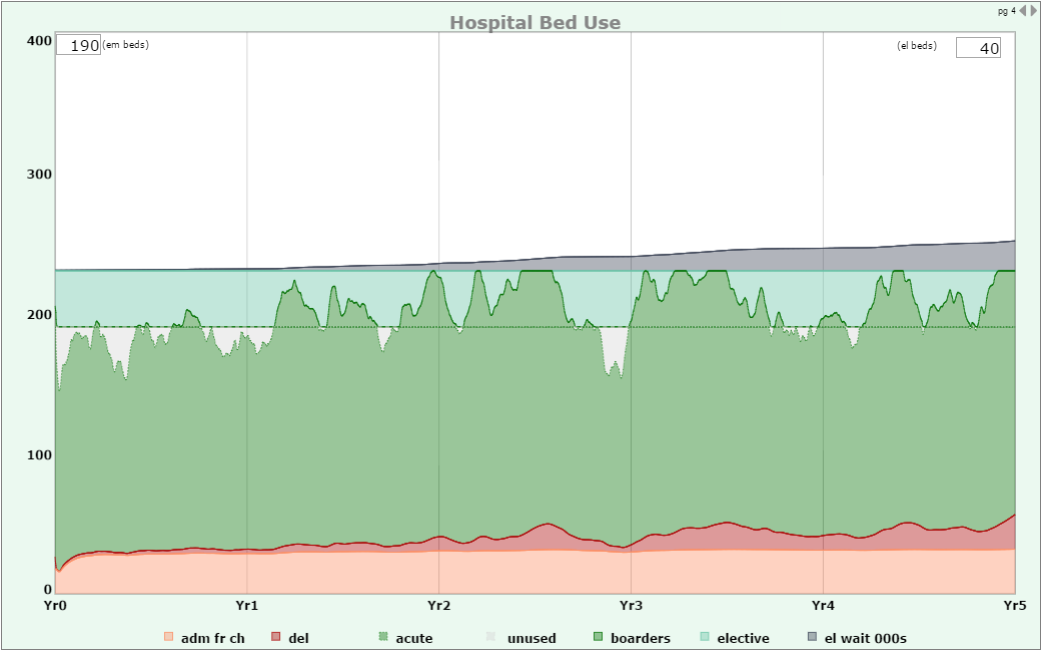 More about this model in The Dynamics of Care
Chapter 8 – Integrated Care
Elective Wait List (000s)
Emergency (Unscheduled Care) Bed Occupancy
Emergency Patients who are in the Right Place
Waiting for Social Care
Admitted from care homes (avoidable?)
Domiciliary Care – The Changing Population
Approaches in Health Policy Modelling
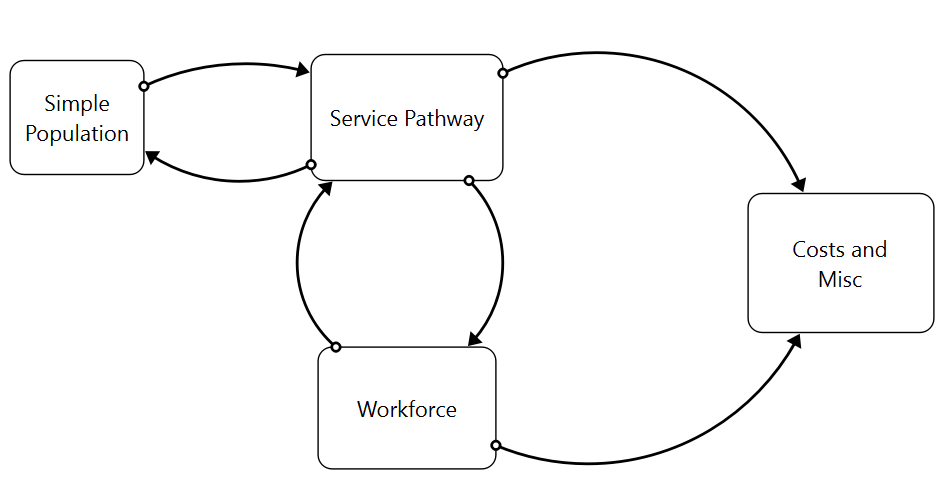 Domiciliary Care – Model Structure
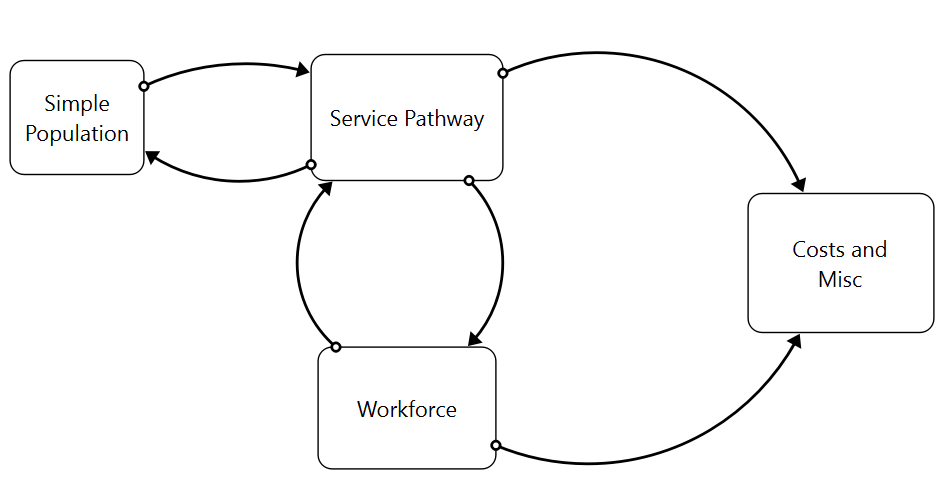 Domiciliary Care – Model Structure
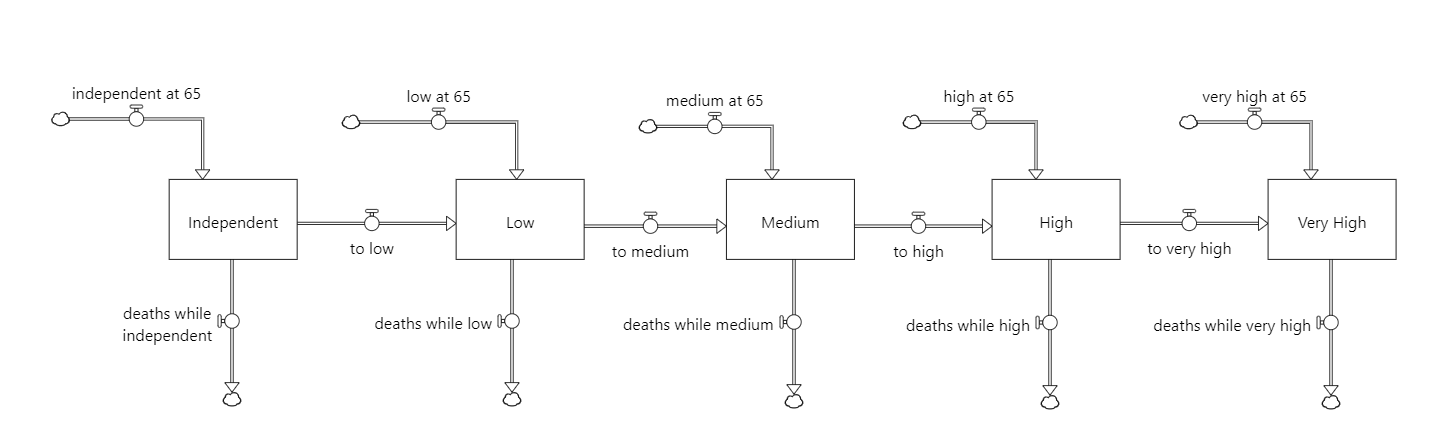 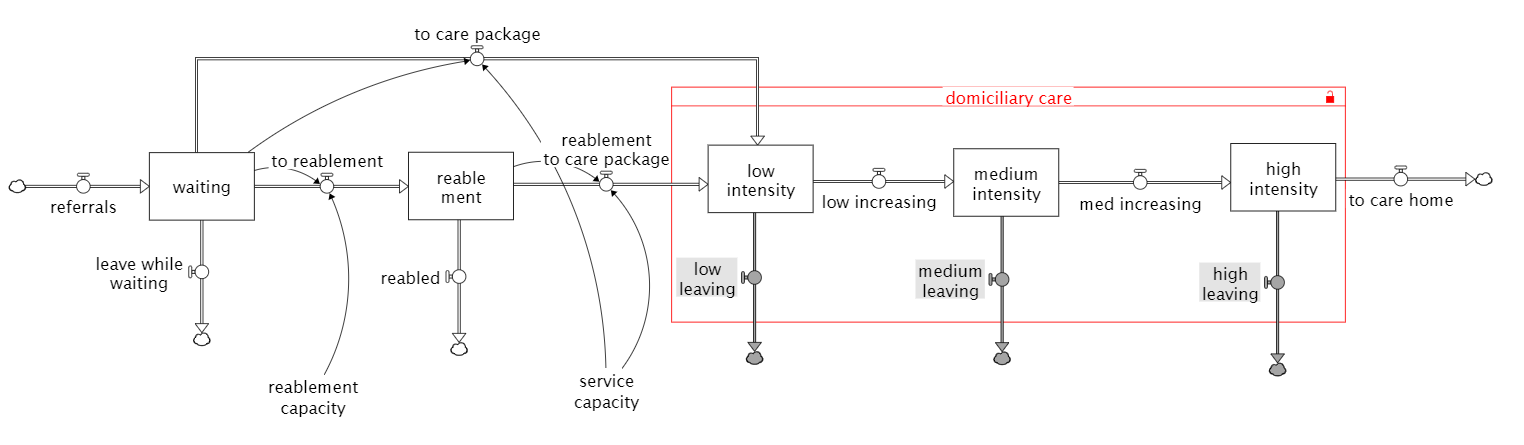 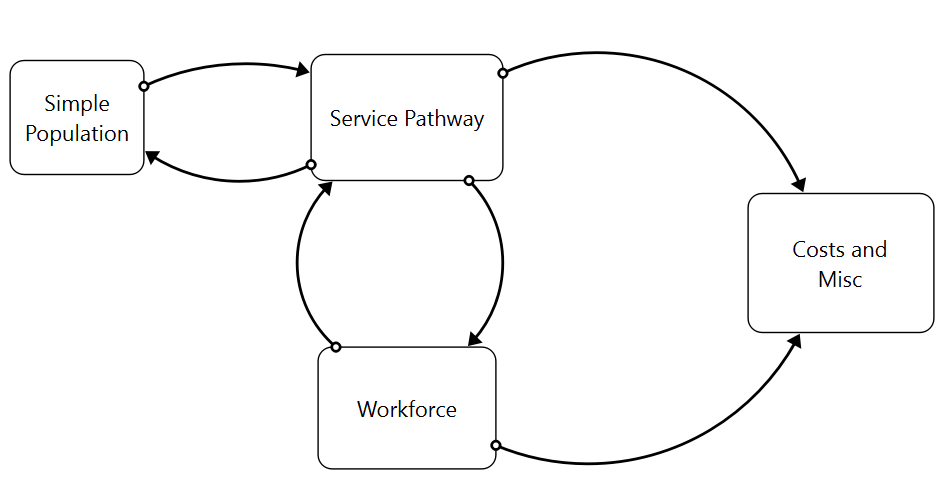 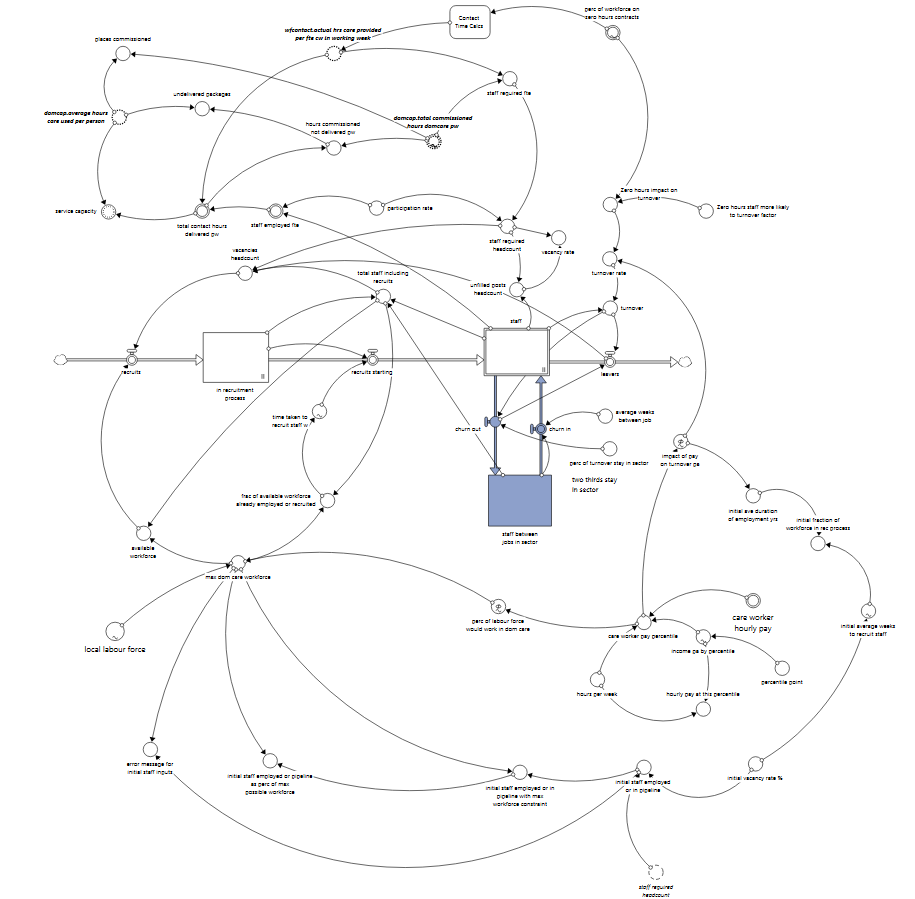 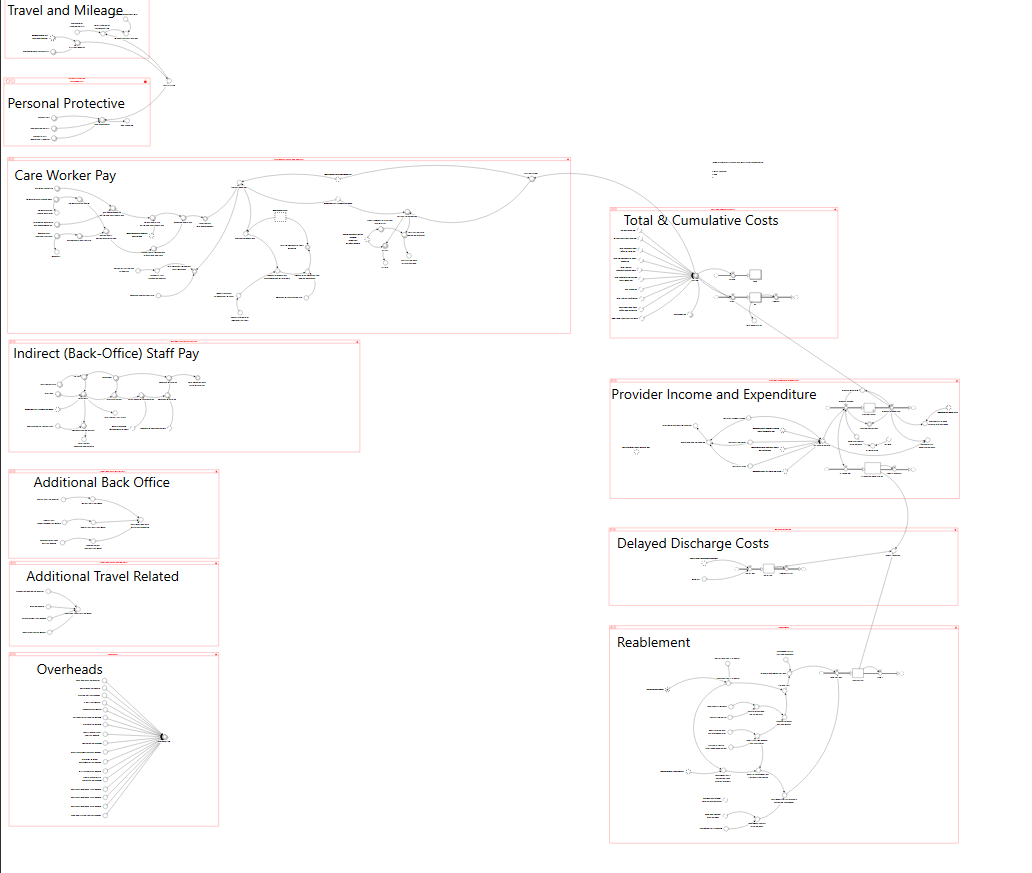 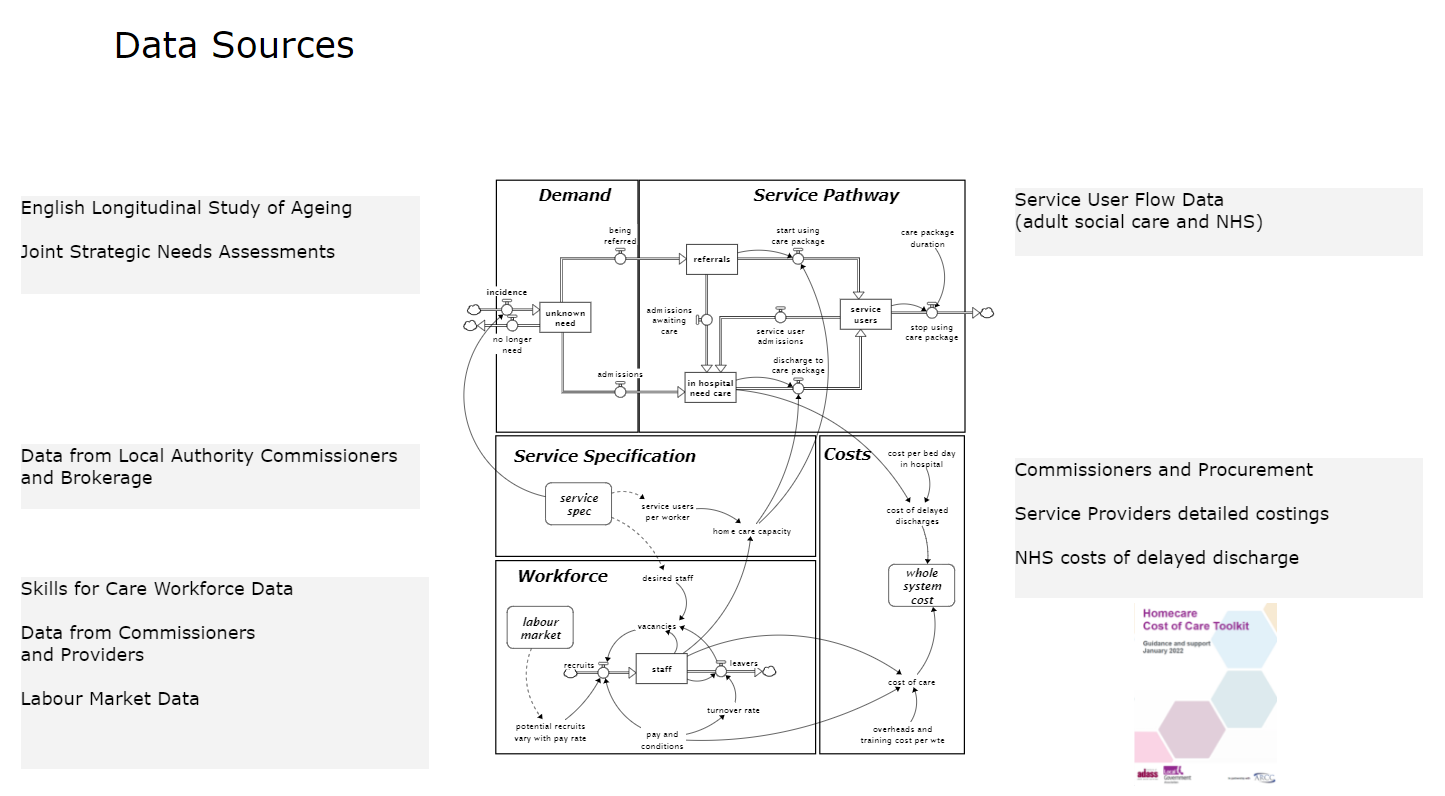 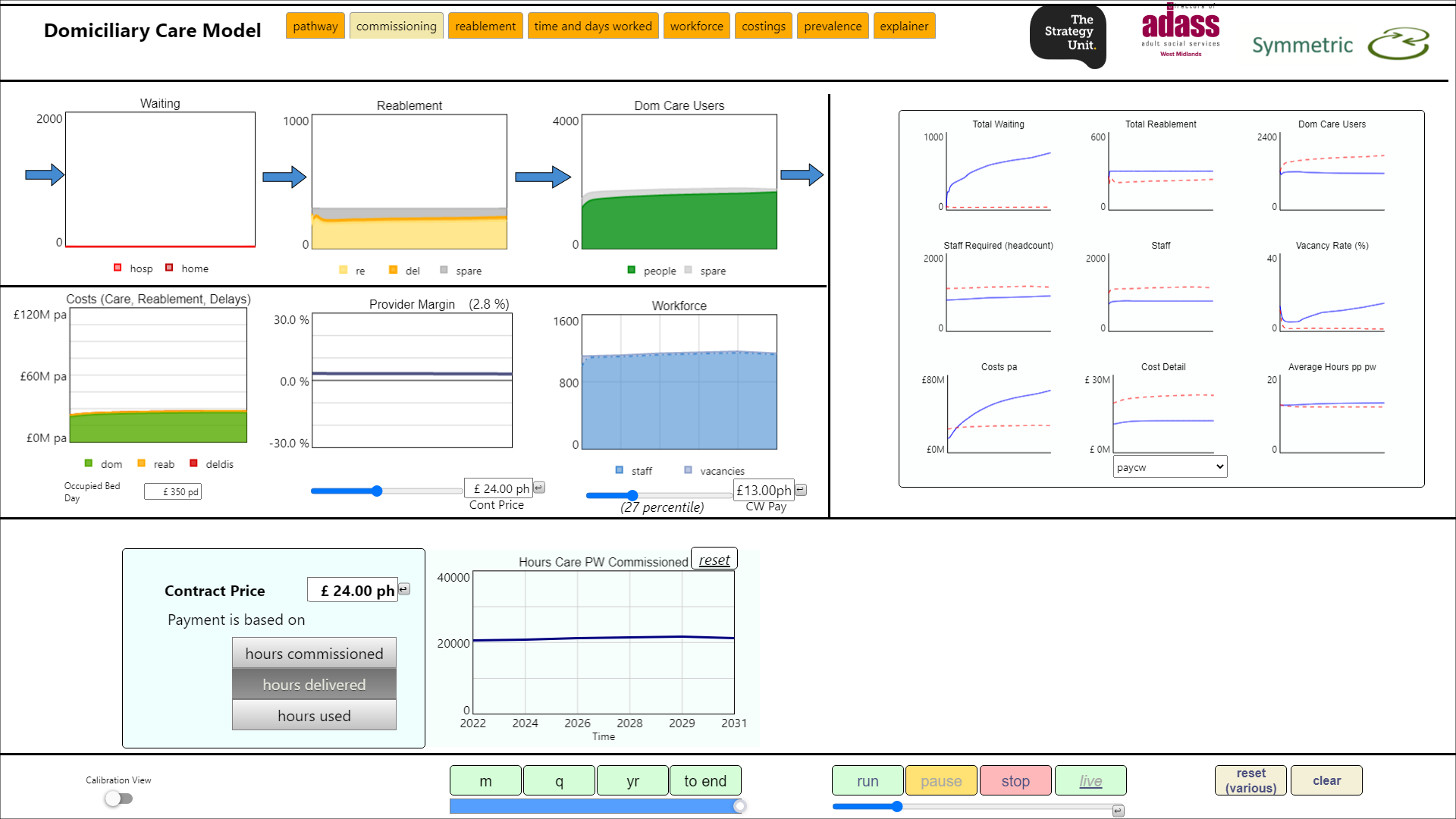 Costs Up
Provider Margin OK
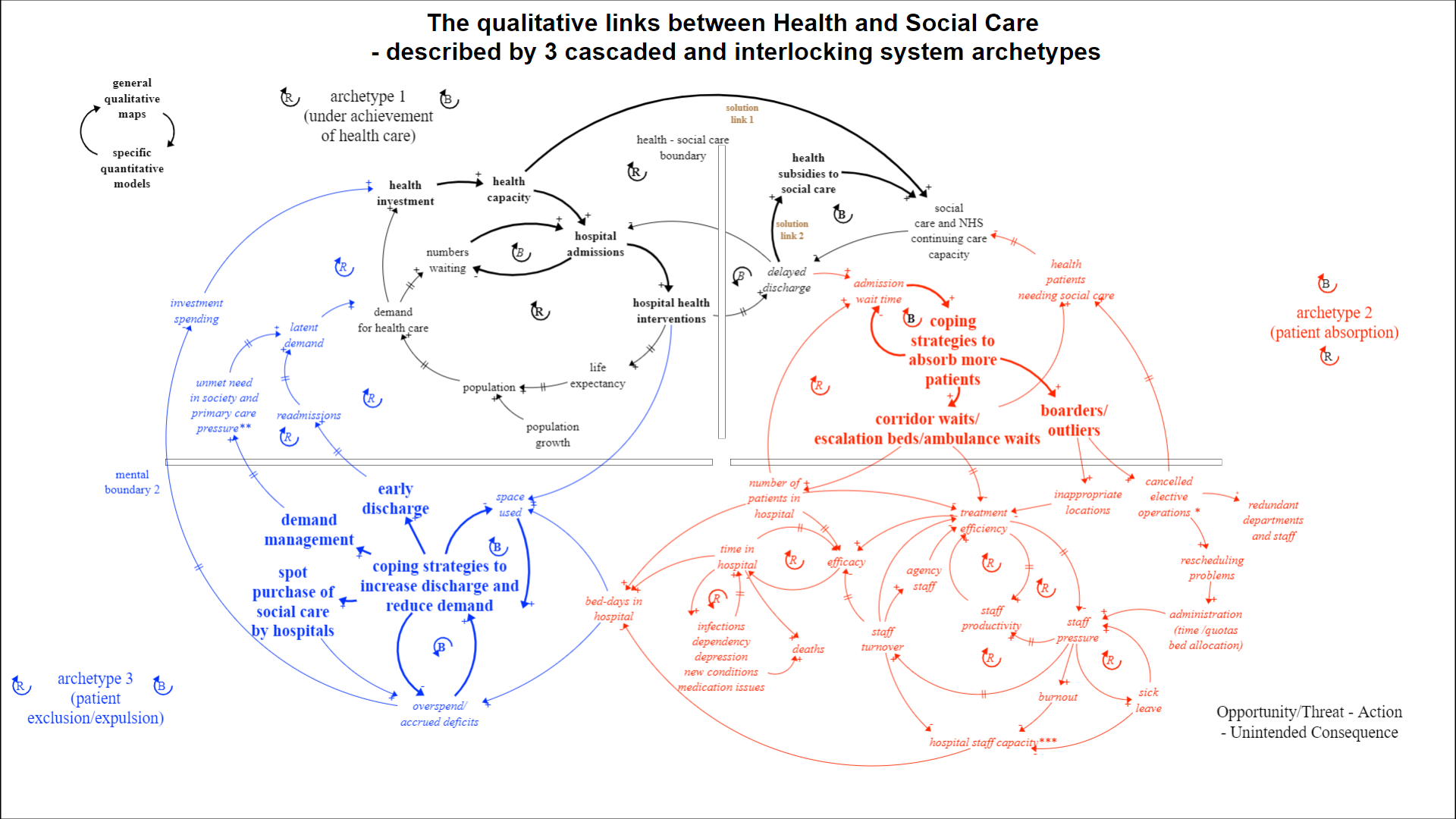 Issues covered implicitly or explicitly in the Domiciliary Care model
Conclusions
UK health and social care systems have serious and persistent problems 
The cost of care is higher than current allocations of public funding cover
Qualitative maps explore general solutionsQuantitative models explore specific solutions
System Dynamics sims can embolden stakeholders to implement necessary trade-offs
Investing in collaborative ventures can more than pay for itself in reducing delayed discharges and congestion. 
A model provides a way, perhaps the only way, of integrating data (what is known) from a diverse range of sources (population health and ageing, capacity and design of service pathways, workforce and labour market dynamics, and costings)
We don’t have to model the whole system to claim a ‘whole systems approach’
The challenge remains to convince politicians to take long-term, multi-sectorial decisions within the constraints of the electoral cycle
Acknowledgements
Symmetric colleagues / associates: David Monk, David Todd, Steve Arnold, Sarah Nield, Donald Scott, Brian Clark
OLM Systems, especially Gill Smith, Peter O’ Hara
Many NHS Organisations, provider trusts, commissioners and Local Authorities
Strategy Unit of NHS Midlands and Lancashire CSU: Stacey Croft, Sally Chisholm, Peter Spilsbury
Association of Directors of Adult Social Services (West Midlands)
University of Birmingham Health Services Management Centre
Skills for Care (the National Sector Skills Council)
Department of Health and Social Care (England)
Public Health Scotland (formerly Information Services Division)
Northern Ireland Social Care Council, NI Department of Finance (Innovation Lab), NI Department of Health, NI Strategic Investment Board
System Dynamics Society: Health Policy SIG, UK Chapter
Isee Systems (Stella Architect software)
Springer Publishing
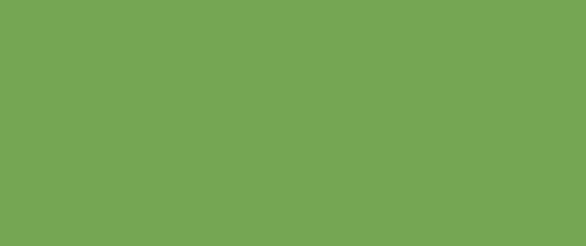 System Dynamics SocietyAnnual Conference 2023Tackling multi-sectoral problems with System Dynamics – exploring whole systems solutions to support health and social carePalmer House Hilton Hotel, ChicagoMonday 24 July 2023
Prof Eric Wolstenholme
Douglas McKelvie

Symmetric Scenarios
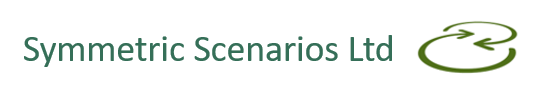 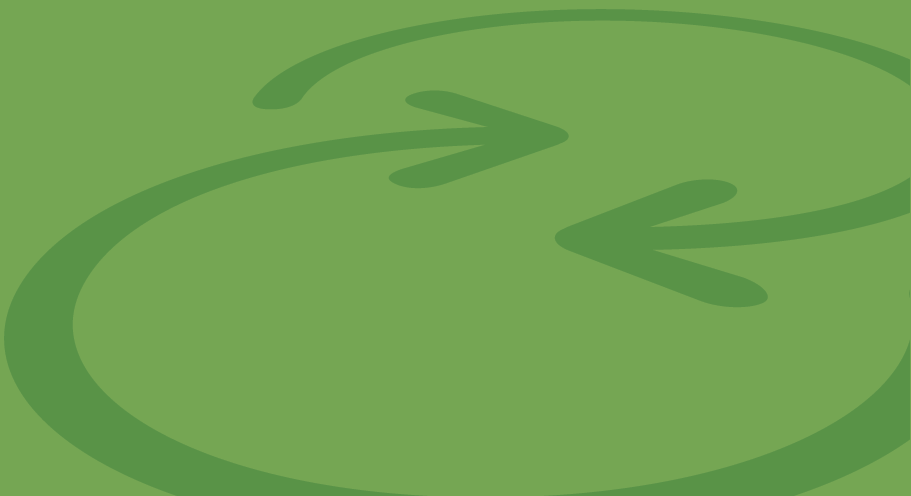 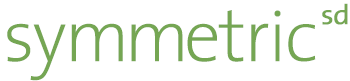